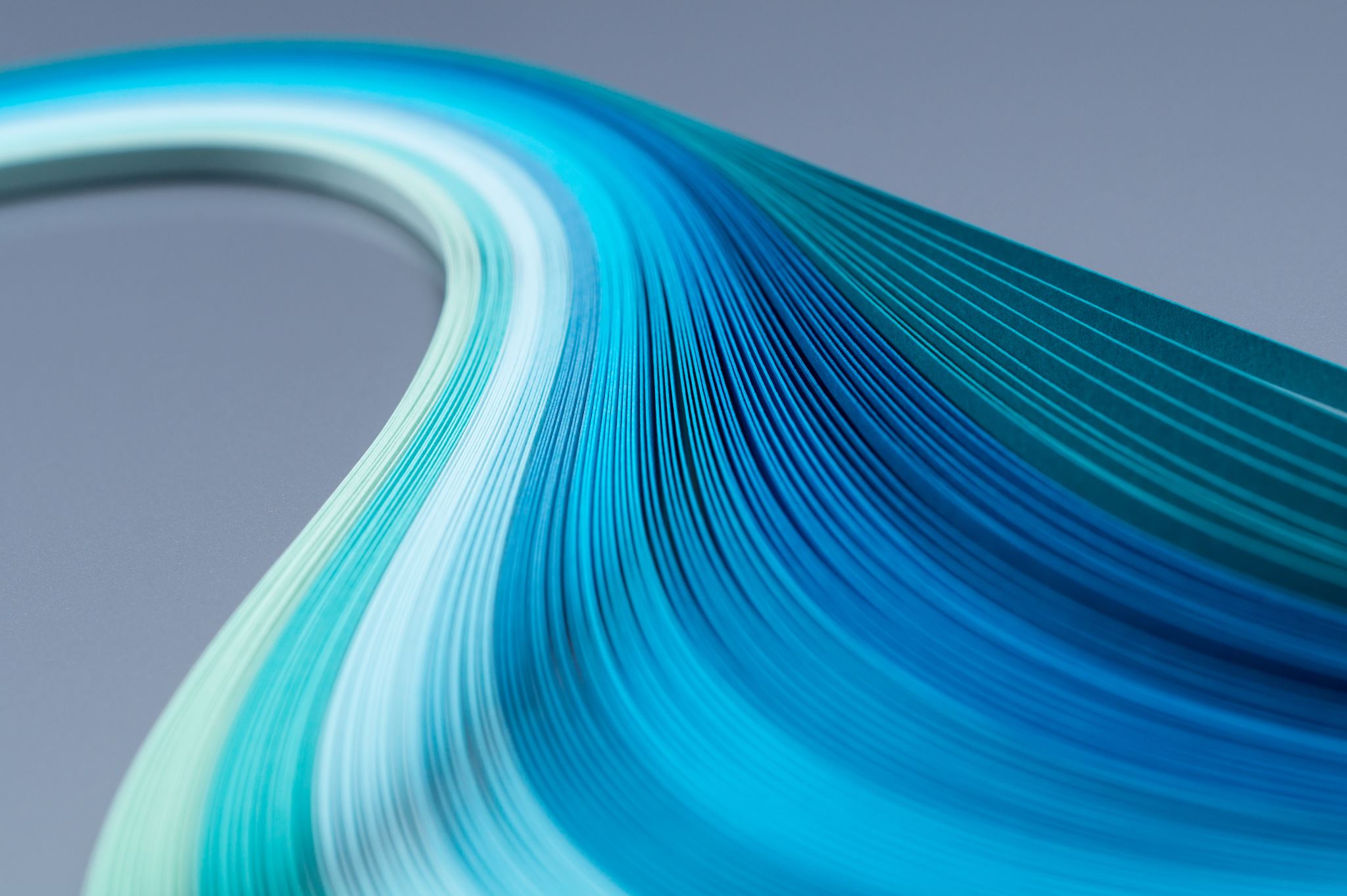 Udana 1.10 - The Bāhiya Sutta
Thus, it was heard by me: On one occasion when the Lord was dwelling near Sāvatthī, in Jeta’s Grove, at Anāthapiṇḍika’s monastery.
monastery
ārāma = pleasure park. Margret Cone in her A Dictionary of Pāli provides the following: 2. a pleasure-grove, a garden, a park, esp. one given for the benefit of bhikkhus (and containing shelters or dwellings). The term was later used to signify a monastery.
Then, at that time, Bāhiya of the Bark Robe was living near Suppāraka, on the seashore, being respected, revered, honored, venerated, esteemed, in receipt of robes, alms food, lodging, and medicinal requisites as a support during sickness.
Bāhiya of the Bark Robe
dārucīriyo = dāru + cīra = wood + bark, fibre. Cone suggests a robe made of sticks or wood. Bhikkhu Ānandajoti translates as “Bāhiya of the Bark Robe”; Masefield as “Bahiya, the Wood-robed One”; Ireland as “Bahiya of the Bark-cloth”; Thānissaro Bhikkhu as “Bāhiya of the Bark-cloth.”
Follower of the Bṛhadāraṇyaka Upanishad
Leigh Brasington provides this note based on a personal communicational with John Peacock: “The bark cloth clothing would most likely mean that Bahiya was a follower of the Bṛhadāraṇyaka Upanishad. The Bṛhadāraṇyaka Upanishad makes a big deal about trees.”
From Bṛhadāraṇyaka Upaniṣad, Chapter 3.9
(1) As a large tree, so indeed is a man. (This is) true. His hair is its leaves, his skin its outer bark.
(2) It is from his skin that blood flows, and from the bark sap. Therefore, when a man is wounded, blood flows, as sap from a tree that is injured.
(3) His flesh is its inner bark, and his sinews its innermost layer of bark; it is tough. His bones lie under, as does its wood; his marrow is comparable to its pith.
From Bṛhadāraṇyaka Upaniṣad, Chapter 3.9 (continued)
(4) If a tree, after it is felled, springs again from its root in a newer form, from what root does man spring forth after he is cut off by death?
(5) Do not say, 'From the seed,’ (for) it is produced in a living man. A tree springs also from the seed; after it is dead it certainly springs again (from the seed as well).
(6) If a tree is pulled out with its root, it no more sprouts, From what root does a mortal spring forth after he is cut off by death?
Then, at that time, Bāhiya of the Bark Robe was living near Suppāraka, on the seashore, being respected, revered, honored, venerated, esteemed, in receipt of robes, alms food, lodging, and medicinal requisites as a support during sickness.
Four Standard Requisites of a Wandering bhikkhu
cīvarapiṇḍapātasenāsanagilānapaccayabhesajjaparikkhārānaṃ = cīvara is the (upper) robe of a Buddhist mendicant and is the first one of the set of four standard requisites of a wandering bhikkhu, namely, piṇḍapāta alms-bowl, senāsana lodging, a place to sleep at, gilānapaccaya + bhesajja + parikkhāra medicinal requirements for use in sickness or requisite medicines for attending to sickness.
Then when Bāhiya of the Bark Robe had gone into hiding, into seclusion, this reflection arose in his mind: “Now, among those in the world who are arahants, or have entered the path to arahantship, I must be one of them.”
Arahant / arahat
Before Buddhism, used as honorific title of high officials like the English “Your Worship;” at the rise of Buddhism applied popularly to all ascetics. Adopted by the Buddhists, as one who has realized Nirvāṇa; one for whom the āsavas are destroyed and who is no longer liable to rebirth,
Then a devatā, who was a former blood-relative of Bāhiya of the Bark Robe, being compassionate and desiring his welfare, knowing with the devatā’s own mind the reflection in the mind of Bāhiya of the Bark Robe, went to Bāhiya of the Bark Robe, and after going, said this to Bāhiya of the Bark Robe:
devatā
Devatā (f.) = a deity; a god (male or female); often identified with the various groups of devas; but more often a god or spirit living on earth close to men, in trees, rivers, buildings, etc. . (Cone).  = divinity; divine being, deity, fairy (PTS)
The devata said this to Bāhiya of the Bark Robe:
“You are certainly not an arahant, Bāhiya. Nor have you entered the path to arahantship. This practice of yours is not one whereby you could be an arahant, or one who has entered the path to arahantship.”
Bāhiya then asked:
“Then who now in this world with its devas are arahants, or have entered the path to arahantship?”
The devata Answered:
“There is, Bāhiya, in the northern countries a town by the name of Sāvatthī. There the bhagavā, (the Fortunate One), dwells at the present time who is an arahant, a sammāsambuddho (Perfectly Fully-Enlightened One). He, Bāhiya, the bhagavā, is certainly an arahant, and one who teaches the Dharma for attaining arahantship.”
Then Bāhiya of the Bark Robe being profoundly stirred by the words of that devatā, immediately departed from Suppāraka, and staying for only one night in every place, went to Sāvatthī, Jeta’s Wood, and to Anāthapiṇḍika’s monastery.
One Night Sojourn
eka-ratti-parivāsena = one + night + sojourn. However, the Commentarial tradition prefers Thānassaro Bhikkhu’s “Then Bāhiya, deeply chastened by the devatā, left Suppāraka right then and, in the space of one night, went all the way to where the Blessed One was staying near Sāvatthī at Jeta's Grove, Anāthapiṇḍika's monastery.” Thānassaro explains that the Commentary prefers this translation, “noting that the distance between Suppāraka and Sāvatthī amounts to 120 leagues, or approximately 1,200 miles.
Then at that time many bhikkhus were walking up and down in meditation in the open air. Then Bāhiya of the Bark Robe went to those bhikkhus, and after going, he said this to those bhikkhus:
“Where, reverend bhikkhu’s, is the bhante, the Arahant, the Perfectly Fully-Enlightened One? We wish to see that bhagavā who is the Arahant, the Fully-Enlightened One.”
“The bhagavā, Bāhiya, has entered among the houses in search of alms.”
Then, with the appearance of one in a hurry, Bāhiya of the Bark Robe having emerged from Jeta's Grove, and having entered Sāvatthī, saw the bhagavā walking for alms in Sāvatthī, confident, inspiring confidence, with sense faculties at peace, mind at peace, having attained supreme self-control and calm, controlled, guarded, with restrained faculties, a true nāga.
nāga
a serpent or supernatural demon (usually living in water or under earth), one of a race of mythical snakes, gifted with miraculous powers and great strength. They often act as fairies and are classed with other divinities (like devatās), with whom they are sometimes friendly, sometimes at enmity (as with the garuḷas, a mythical bird, a harpy). 
2. an elephant. 
3. the best and most excellent of its kind; a mighty being. 
Ṭhānissaro Bhikkhu translates this way: “a Great One (nāga).”
For a second time the bhagavā, said this to Bāhiya of the Bark Robe: “It is the wrong time for you, Bāhiya, we have entered among the houses for alms.”
For a third time Bāhiya of the Bark Robe said this to the bhagavā,: “But it is hard to know, sugata, the dangers to the bhagavā’s life, or the dangers to my life! Let the bhagavā, preach the Dharma to me, sugata, let the bhagavā, preach the Dharma, that will be for my benefit and happiness for a long time.”
“In that case, Bāhiya, you should train yourself thus: “In seeing let there be merely seeing; in hearing let there be merely hearing; in sensing let there be merely sensing; in cognizing let there be merely cognizing.”
Bāhiya Instruction
Bhikkhu Anālayo: “Bāhiya, when for you in what is seen there will be just what is seen, in what is heard there will be just what is heard, in what is sensed there will be just what is sensed, in what is cognized there will be just what is cognized”
Bāhiya Instruction
Thānissaro Bhikkhu: “In reference to the seen, there will be only the seen. In reference to the heard, only the heard. In reference to the sensed, only the sensed. In reference to the cognized, only the cognized.”
Bāhiya Instruction
Bhikkhu Ānandajoti: “In what is seen there must be only what is seen, in what is heard there must be only what is heard, in what is sensed there must be only what is sensed, in what is cognized there must be only what is cognized. This is the way, Bāhiya, you should train yourself.”
Bāhiya Instruction
Masefield: “. . . with respect to the seen there will be merely the seen, that with respect to the heard there will be merely the heard, that with respect to the sensed there will be merely the sensed, that with respect to the cognised there will be merely the cognised”
Bāhiya Instruction
Leigh Brasington explains: Ireland translates the instructions as 'In the seen will be merely what is seen; in the heard will be merely what is heard; in the sensed will be merely what is sensed; in the cognized will be merely what is cognized.’
Leigh Brasington
Since there are no articles in the Pāli language, "the seen" etc. cannot be correct. "Seen" itself is correct as the Pāli is a past participle. So literally it would read 'In seen will be merely seen; in heard will be merely heard; in sensed will be merely sensed; in cognized will be merely cognized.’
Leigh Brasington
And then converting to a better flowing English, we have 'In seeing let there be merely seeing; in hearing let there be merely hearing; in sensing let there be merely sensing; in cognizing let there be merely cognizing.'
This is the way, Bāhiya, you should train yourself.
Leigh Brasington Explanation
Leigh Brasington offers an explanation for why the Buddha gave this particular instruction to Bāhiya: The bark cloth clothing marked him as a serious student of the Bṛhadāraṇyaka Upanishad; thus, he would be familiar with the teaching found there: "The unseen seer, the unheard hearer, the unthought thinker, the uncognized cognizer... There is no other seer but he, no other hearer, no other thinker, no other cognizer. This is thy self, the inner controller, the immortal...." Bṛhadāraṇyaka Upanishad; 3.7.23.
Leigh Brasington Explanation (Continued)
Bāhiya would also be familiar with "... that imperishable is the unseen seer, the unheard hearer, the unthought thinker, the ununderstood understander. Other than it there is naught that sees. Other than it there is naught that hears. Other than it there is naught that thinks. Other than it there is naught that understands...." Bṛhadāraṇyaka Upanishad: 3.8.11.
Leigh Brasington Explanation (Continued)
The Buddha, as he often does, takes something his questioner is familiar with and gives it a subtle but profound twist: there's no Atman, there's just seeing, just hearing, etc.
Maluṅkyaputta Instruction
This instruction was also given to Maluṅkyaputta in SN 35.95: “In that case, when, Maluṅkyaputta, things seen, heard, sensed, and cognized by you, in seeing there will be merely seeing, in hearing let there be merely hearing; in sensing let there be merely sensing; in cognizing let there be merely cognizing, then, Maluṅkyaputta, you will not be ‘by that’ (na tena) When, Maluṅkyaputta, you are not ‘by that,’ (na tena) then you will not be ‘therein.(na tattha) ’ When, Maluṅkyaputta, you are not ‘therein,’ then you will be neither here nor beyond nor in between the two. This itself is the end of dukkha.”
“And since for you, Bāhiya, in seeing let there be merely seeing; in hearing let there be merely hearing; in sensing let there be merely sensing; in cognizing let there be merely cognizing., therefore, Bāhiya, you will not be ‘thereby’ (na tena); and since, Bāhiya, you will not be ‘thereby’ (na tena), therefore, Bāhiya, you will not be ‘therein’ (na tattha); and since, Bāhiya, you will not be ‘therein’ (na tattha), therefore, Bāhiya, you will not be here or beyond or in between the two—this itself is the end of dukkha.”
Bhikkhu Ānandajoti
Bhikkhu Ānandajoti translates the concluding phrase of the instructions in this way: “therefore, Bāhiya, you will not be with that; and since, Bāhiya, you will not be with that, therefore, Bāhiya, you will not be in that; and since, Bāhiya, you will not be in that, therefore, Bāhiya, you will not be here or hereafter or in between the two—just this is the end of suffering.”
Leigh Brasington
In a private e-mail, expressed his interpretation of this passage: I take this to mean, "if you don't go creating an object, you won't be creating yourself as the subject". This is my interpretation, not what it literally says. Subject-Object duality was not an idea at the time of the Buddha, so he had to come up with some way of expressing it. Given the limitations of language/ideas, this is what he came up with.
Leigh Brasington (Continued)
I tend to translate this as "You will not be in that (the object), you will not be in this (the subject), you will not be in-between.” I derives this principally from the "therefore, Bāhiya, you will not be here [subject] or beyond [object] or in between the two—this itself is the end of dukkha.”
Ñāṇananda
According to Ñāṇananda, the target of the instruction is also to undermine the way objects of experience are usually apperceived: 
At whatever time one stops short at the seen and takes it only as a seen and not some thing seen and […] there is no imagining a ‘thinghood’, then one would not be thinking in terms of it […] if one does not take such a standpoint, one is neither ‘here’ nor ‘there’ nor ‘in between the two’.
Ñāṇananda (Continued)
Ñāṇananda then paraphrases the instruction as follows:
When, Bāhiya, you have gone through that training of stopping at just the seen, the heard, the sensed and the cognized, then you would not be imagining in terms of them. The algebraic-like expressions na tena and na tattha have to be understood as forms of egoistic imagining, maññanā. When you do not imagine in terms of them, you would not be in them. There would be no involvement in regard to them […]. When, Bāhiya, you do not dwell in it, yato tvaṃ bāhiya na tattha, then, Bāhiya, you are neither here, nor there, nor in between the two, tato tvaṃ bāhiya nev’idha na huraṃ na ubhayamantarena. This itself is the end of suffering. In other words, you would have realized voidness, suññatā.
Leigh Brasingston
Leigh Brasingston also asks us to consider Udana 8.3: “There is, bhikkhus, a not-born, a not-brought-to-being, a not-made, a not-conditioned. If, bhikkhus, there were no not-born, not-brought-to-being, not-made, not-conditioned, no escape would be discerned from what is born, brought-to-being, made, conditioned. But since there is a not-born, a not-brought-to-being, a not-made, a not-conditioned, therefore an escape is discerned from what is born, brought-to-being, made, conditioned.”
Then through the bhagavā’s brief teaching of this Dharma Bāhiya of the Bark Robe’s mind (citta) was immediately released  from the āsavas, without grasping Then the bhagavā, having advised Bāhiya of the Bark Robe with this brief instruction, went away.
Then, not long after the bhagavā had gone, a cow with a young calf, having attacked Bāhiya of the Bark Robe, deprived him of life
Then the bhagavā after walking for alms in Sāvatthī, while returning from the alms-round after the meal, after going out from the city with many bhikkhus, saw that Bāhiya of the Bark Robe had died. After seeing him, he addressed the bhikkhus, saying:
“Bhikkhus, take up Bāhiya of the Bark Robe’s body, and after putting it on a bier, carrying it away, and burning it, make a stupa for him, your fellow in the spiritual life (brahmacariya), bhikkhus, has died.”
“Yes, bhante,” said those bhikkhus, and after replying to the bhagavā, putting Bāhiya of the Bark Robe’s body on a bier, carrying it away, burning it, and making a stupa for him, they went to the bhagavā, and after going and worshipping the bhagavā, they sat down on one side.
While sat on one side those bhikkhus said this to the bhagavā: “Burnt, reverend Sir, is Bāhiya of the Bark Robe’s body, and the stupa for him has been made. What is his destination? What is his future state?”
“A wise man, bhikkhus, was Bāhiya of the Bark Robe, who practiced Dharma in accordance with the Dharma, and did not trouble me on account of the Dharma. Completely emancipated, bhikkhus, is Bāhiya of the Bark Robe has attained parinibbāna.”
Then the bhagavā, having understood the significance of it, on that occasion uttered this exalted utterance (udana):
Where neither water nor yet earth
Nor fire nor air gain a foothold,
There sparkle no stars, no sun sheds light,
There glows no moon, yet there no darkness is not found.
When sage, brahmins, have come to know this
For themselves through their own wisdom,
Then they are freed from form and formless.
Freed from suhhka and from dukkha.
Themes of Our Most Recent Classes
Conditionality
Dukkha
Annica
Anattā
Emptiness (suññatā)
Conditionality
One who sees dependent origination (paṭiccasamuppāda) sees the dharma; one who sees the dharma sees dependent origination (paṭiccasamuppāda).”  (MN 28)
dukkha
“In the past, bhikkhus, and also now, I teach suffering (dukkha) and the cessation (nirodha) of suffering (dukkha).” (MN 22; SN 22.86)
dukkha (Continued)
Now this, bhikkhus, is the noble truth of dukkha: birth is dukkha, aging is dukkha, illness is dukkha, death is dukkha; union with what is displeasing is dukkha; separation from what is pleasing is dukkha; not to get what one wants is dukkha; in brief, the five aggregates subject to clinging are dukkha. (SN 55.11)
Three Characteristics of Existence (anicca)
“All conditioned things are anicca (impermanent).” 
Seeing this with wisdom, 
One becomes disenchanted with dukkha (unsatisfactoriness). 
This is the path to purification. Dhp. 277
Three Characteristics of Existence (dukkha)
“All conditioned things are dukkha (unsatisfactoriness).” 
Seeing this with wisdom, 
One becomes disenchanted with dukkha (unsatisfactoriness). 
This is the path to purification. (278)
Three Characteristics of Existence (anattā)
“All things are anattā (not-self).” 
Seeing this with wisdom, 
One becomes disenchanted with dukkha (unsatisfactoriness). 
This is the path to purification. (279)
Anālayo
Anālayo refers to Ñāṇananda’s ground-breaking study, The Heart of Buddhist Meditation, which placed a spotlight on what he called “bare attention” as a “key to the distinctive method of Satipaṭṭhāna.” According to his explanation:
Anālayo (Continued)
Bare Attention is the clear and single-minded awareness of what actually happens to us and in us, at the successive moments of perception. It is called ‘bare’, because it attends just to the bare facts of a perception as presented either through the five physical senses or through the mind which, for Buddhist thought, constitutes the sixth sense.
Emptiness (suññatā)
Thus, the bhikkhu regards it as empty of what is not there, but as to what remains there the bhikkhu understands that which is present thus: ‘This is present.’ Thus, Ānanda, this too is the bhikkhu’s genuine, undistorted, pure descent into emptiness
Anālayo’s Conclusion
The main implication of this instruction seems to be that one should remain aware of bare experience and limit one’s mental processing to just that bare act of cognizing. Through such staying present with awareness of experience, the proliferations that usually arise can be avoided. One should just be aware of seeing forms, without all the mental chatter that such seeing normally arouses. In the same way one should just remain aware in relation to the other senses.